Behaviorism
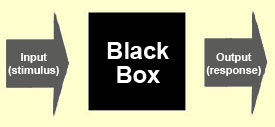 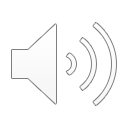 John B. Watson
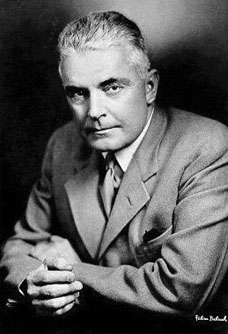 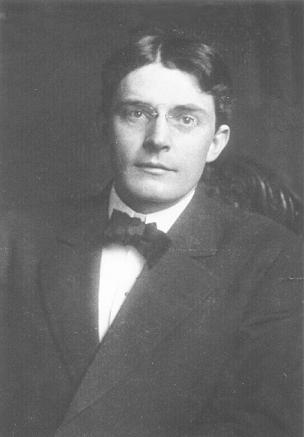 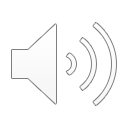 John B. Watson
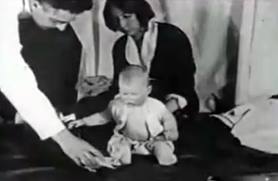 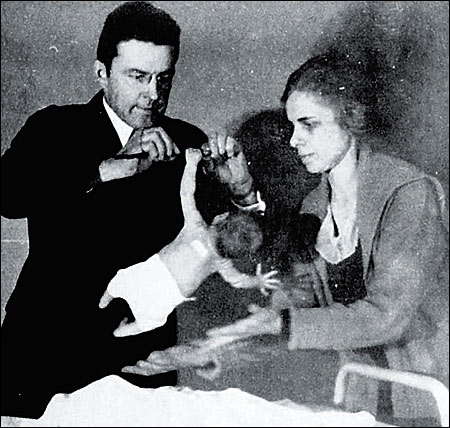 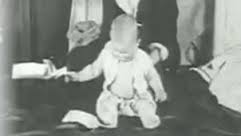 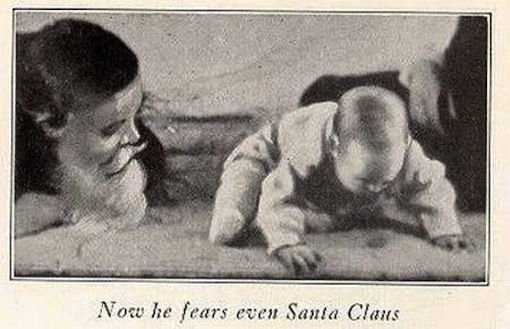 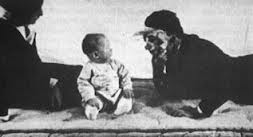 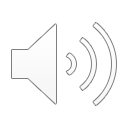 The Psychology of Learning
Habituation
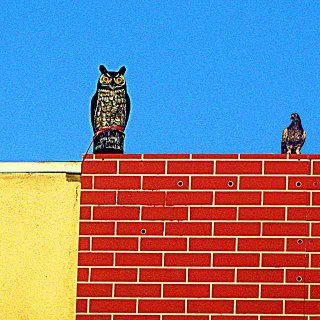 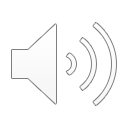 Social Learning
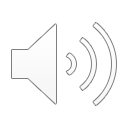 Social Learning
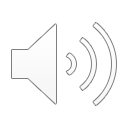